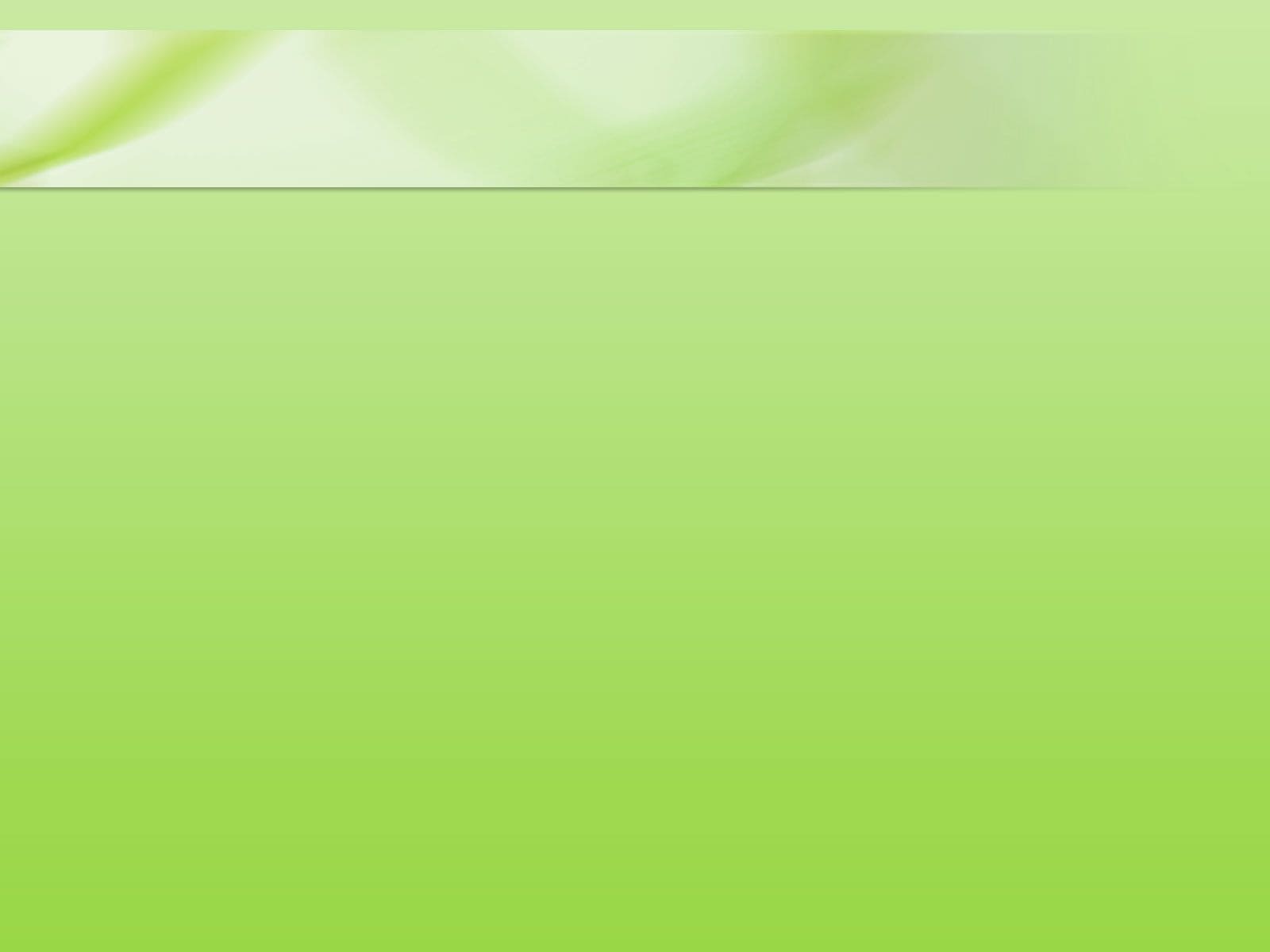 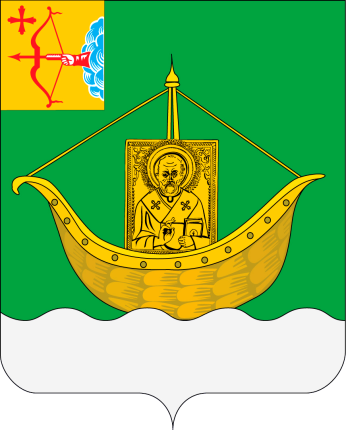 Экологическое воспитание, формирование экологической культуры и информационная работа с населением в области обращения с ТКО в Юрьянском районе
9 месяцев 2019 года
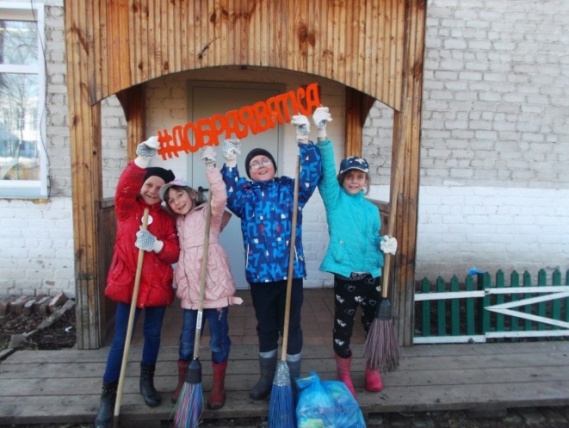 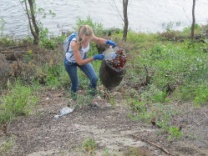 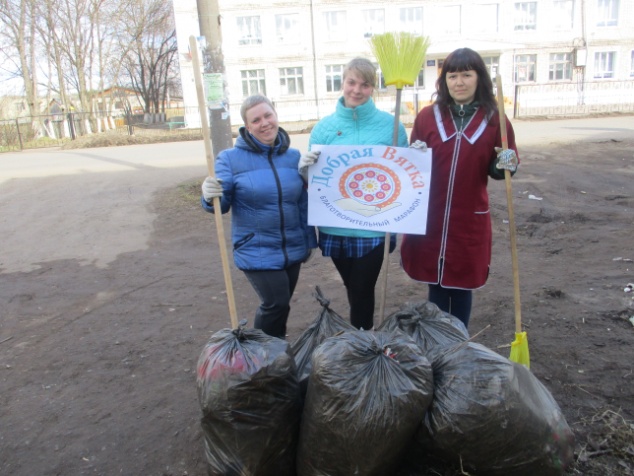 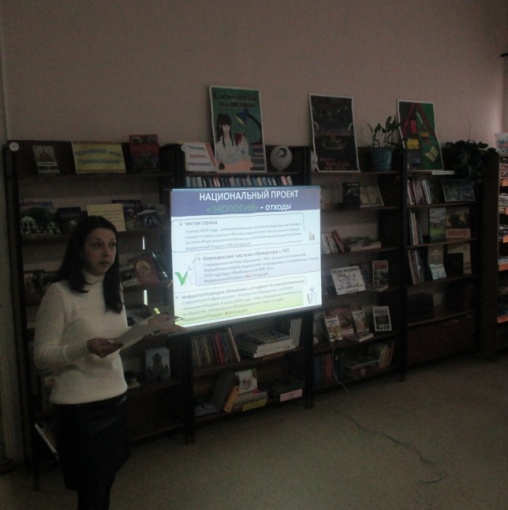 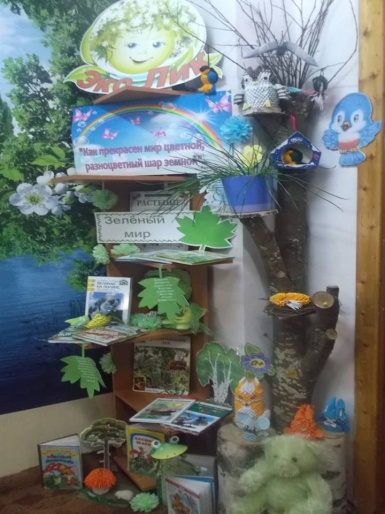 экологические акции
творческие мастерские
экологические викторины
информационные мероприятия
экологические уроки
экологические игры
выставки, фотовыставки
мастер-классы
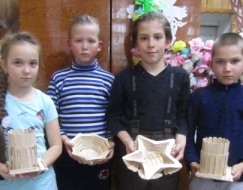 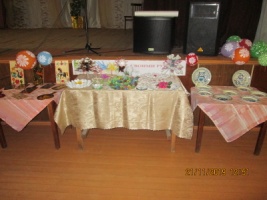 субботники по расчистке территории
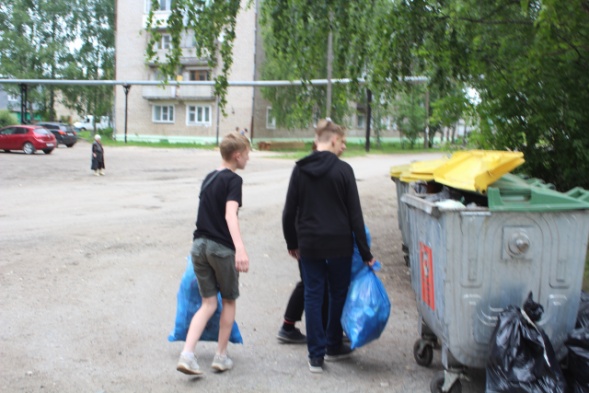 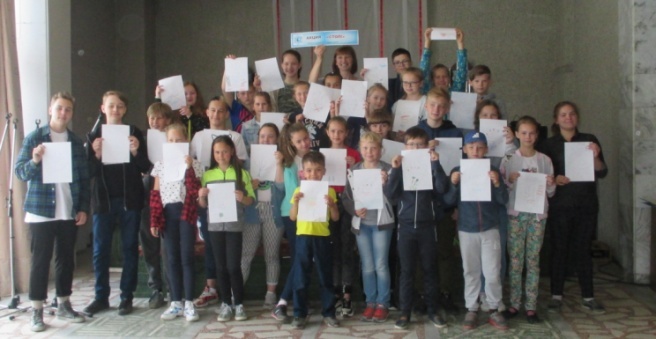 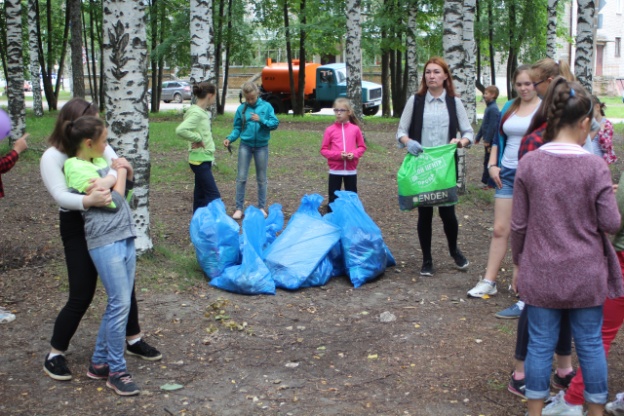 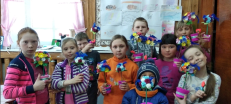 Учреждениями культуры проведено 367 мероприятий экологической направленности, 
в которых приняли участие 9148 человек
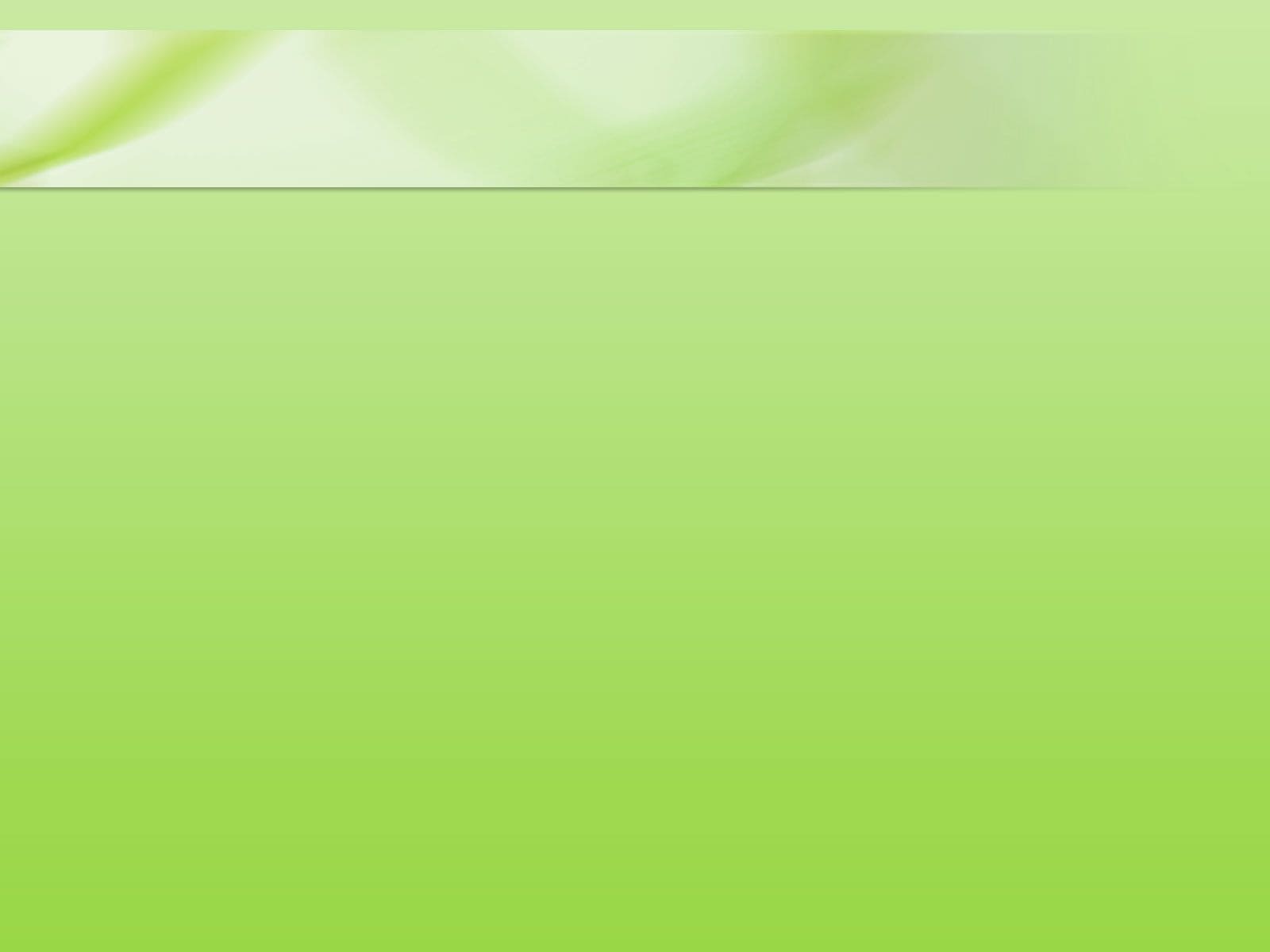 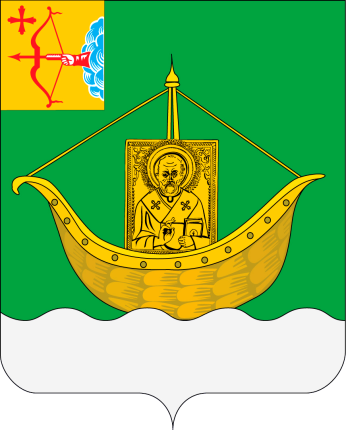 Экологическое воспитание, формирование экологической культуры и информационная работа с населением в области обращения с ТКО в Юрьянском районе
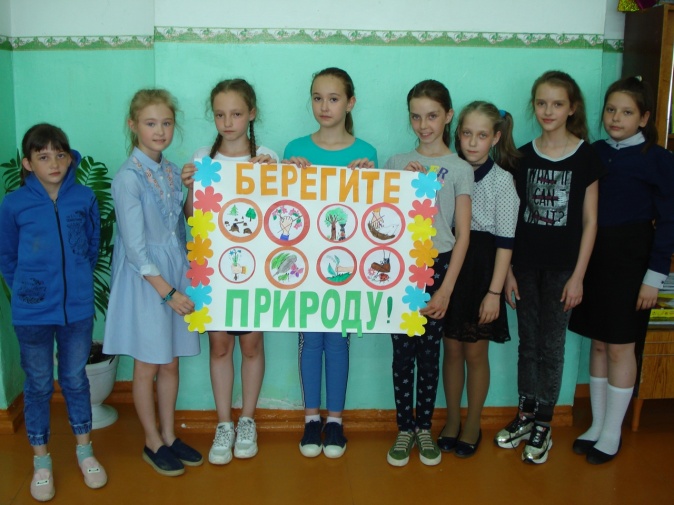 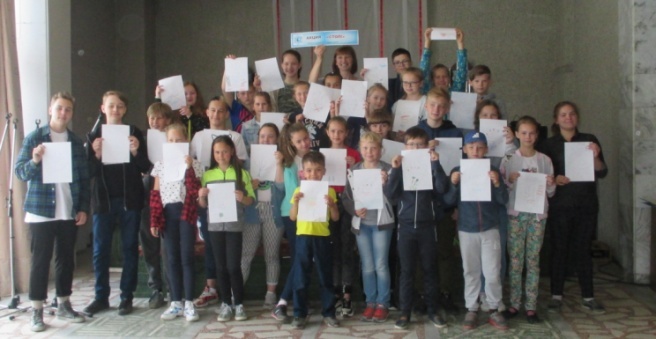 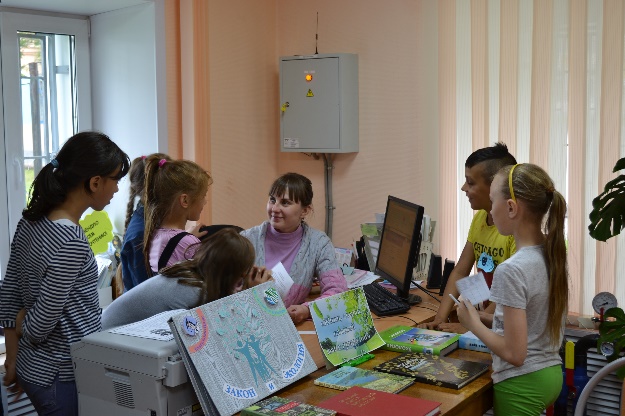 Экологический конкурс 
«Думай по-зеленому!»
Экологическая акция 
«СТОП!»
Экологический квест «Дом, в котором мы живем»
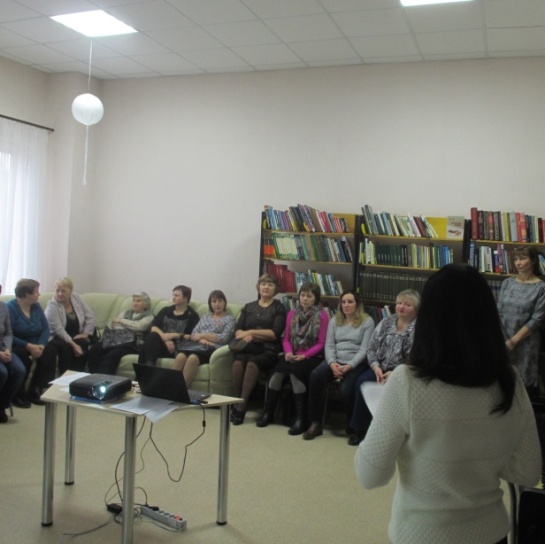 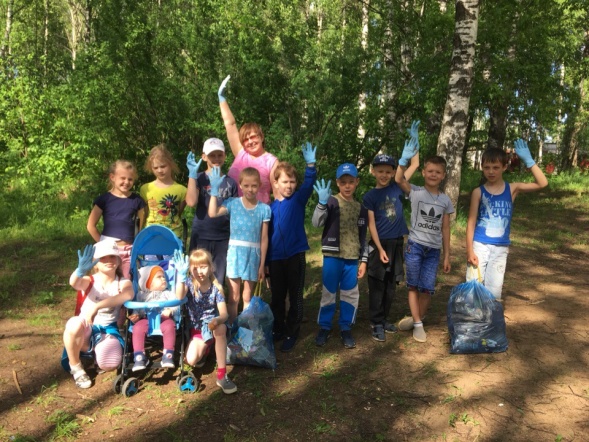 Экологический час 
«За чистоту родного края»
Экологическая акция 
«Голубые перчатки»
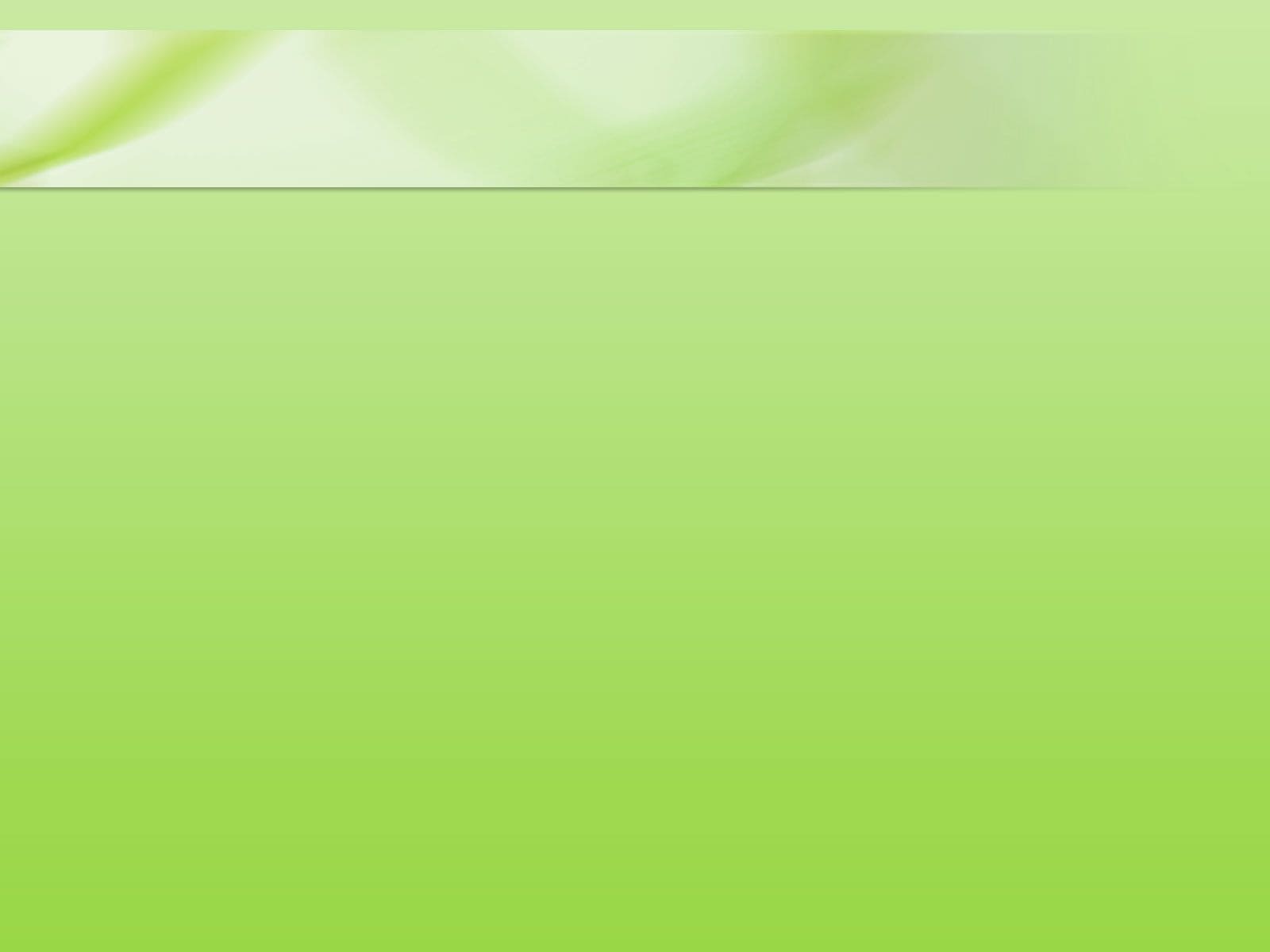 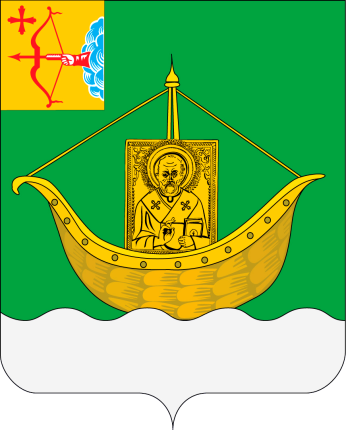 Экологическое воспитание, формирование экологической культуры и информационная работа с населением в области обращения с ТКО в Юрьянском районе
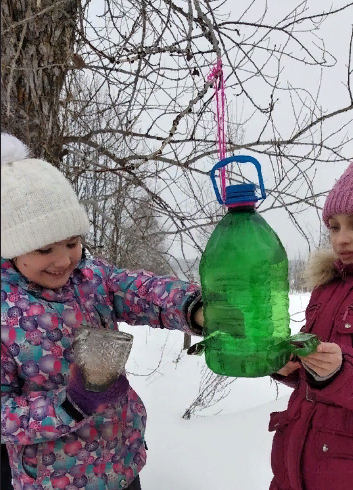 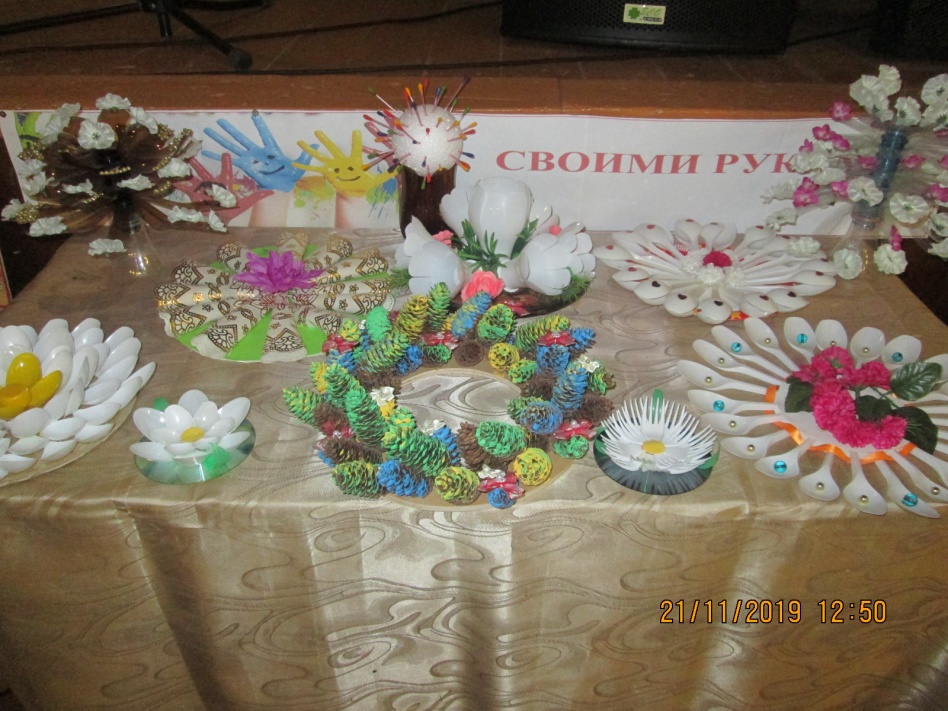 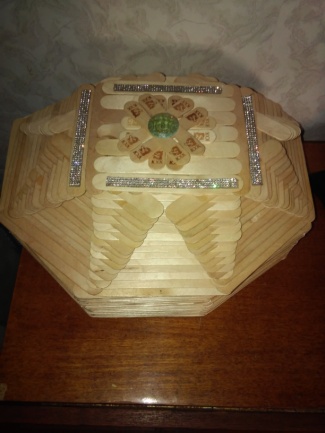 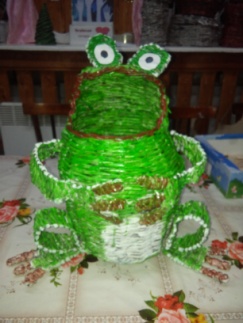 Изготовление кормушек из пластиковых бутылок
Творческая мастерская 
«Вторая жизнь мусора»
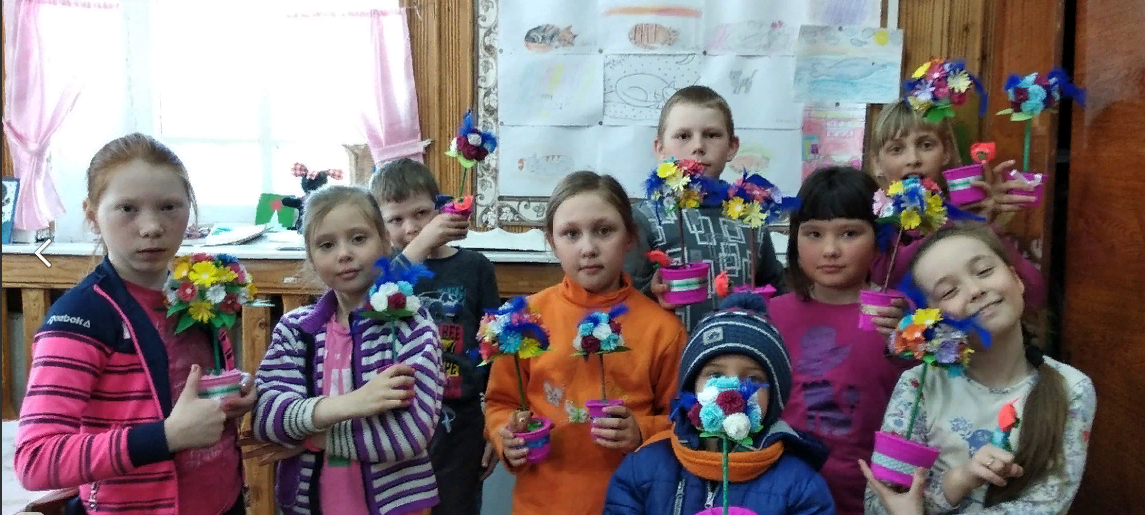 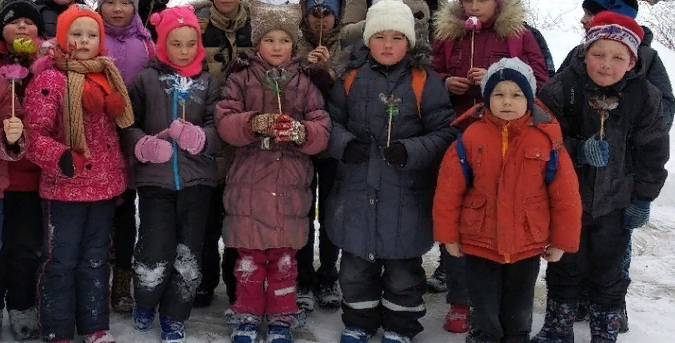 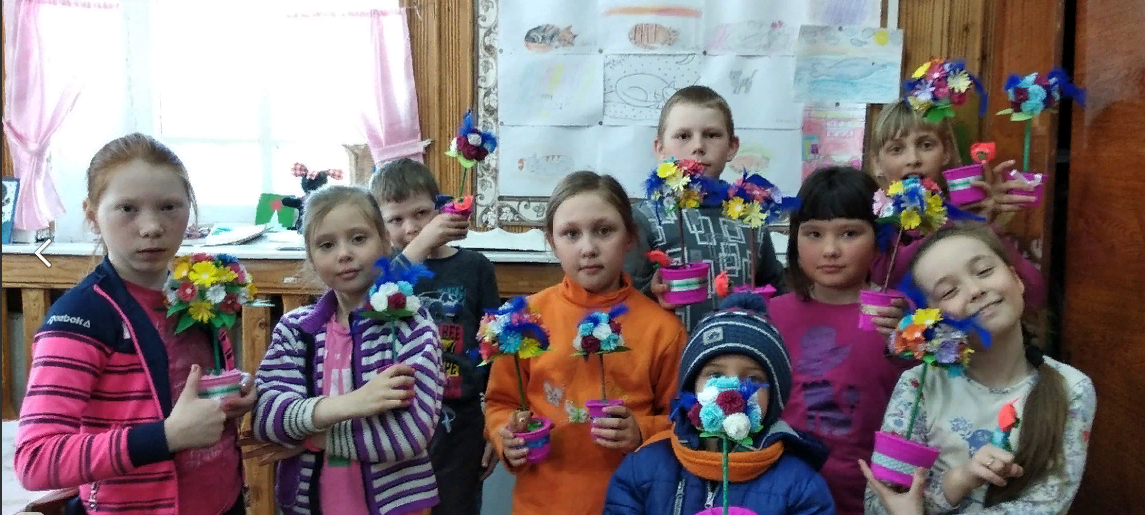 Изготовление цветов из пластиковых бутылок
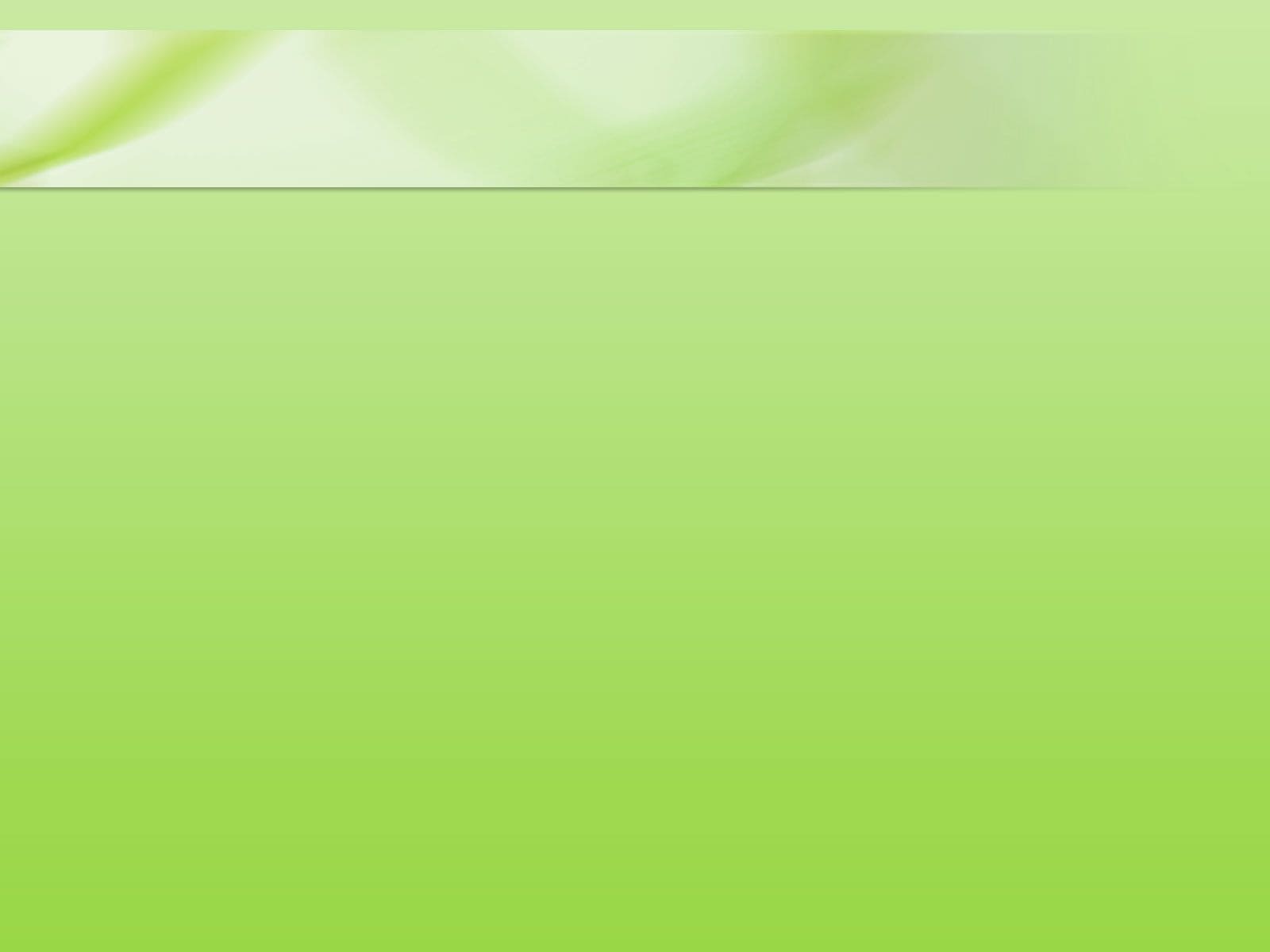 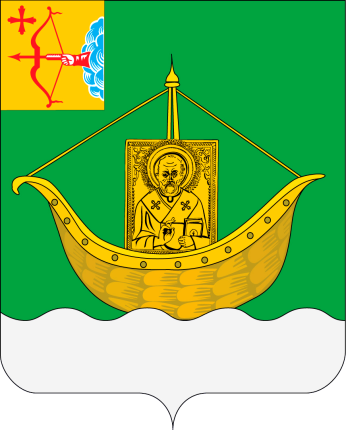 Экологическое воспитание, формирование экологической культуры и информационная работа с населением в области обращения с ТКО в Юрьянском районе
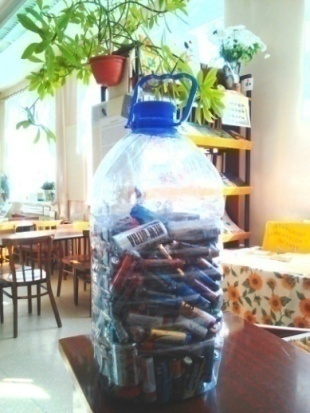 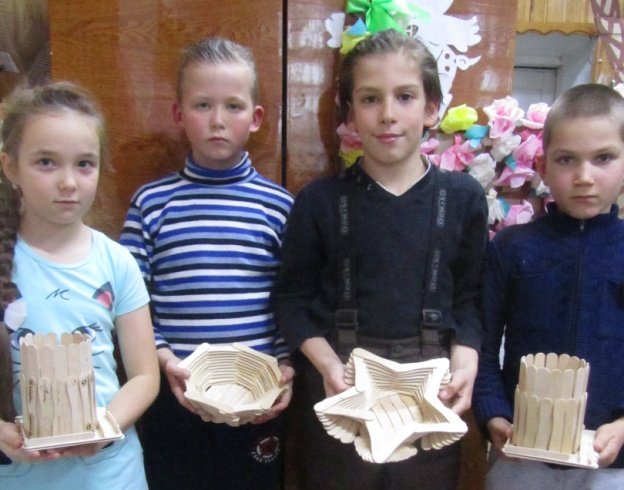 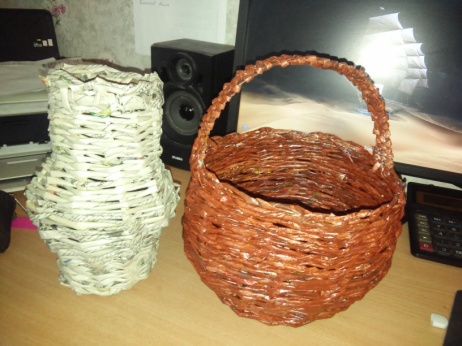 Акция по сбору батареек
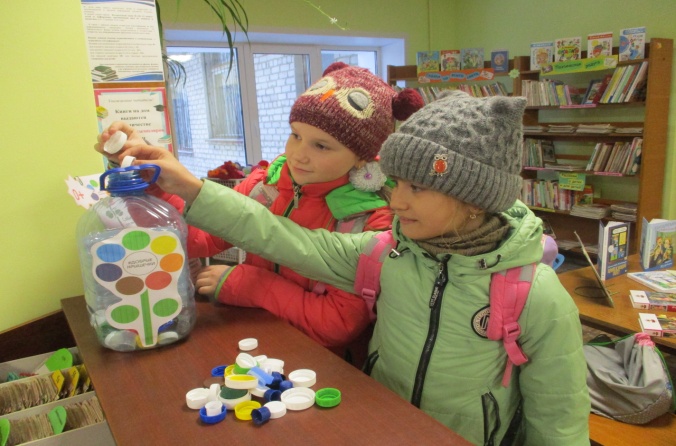 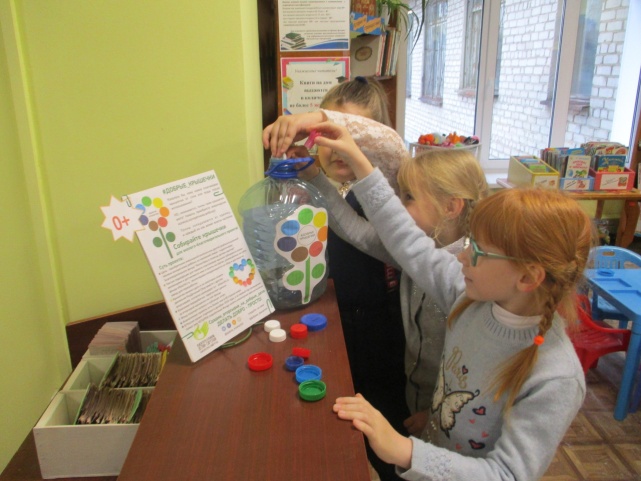 Акция по сбору 
крышек от пластиковых
бутылок
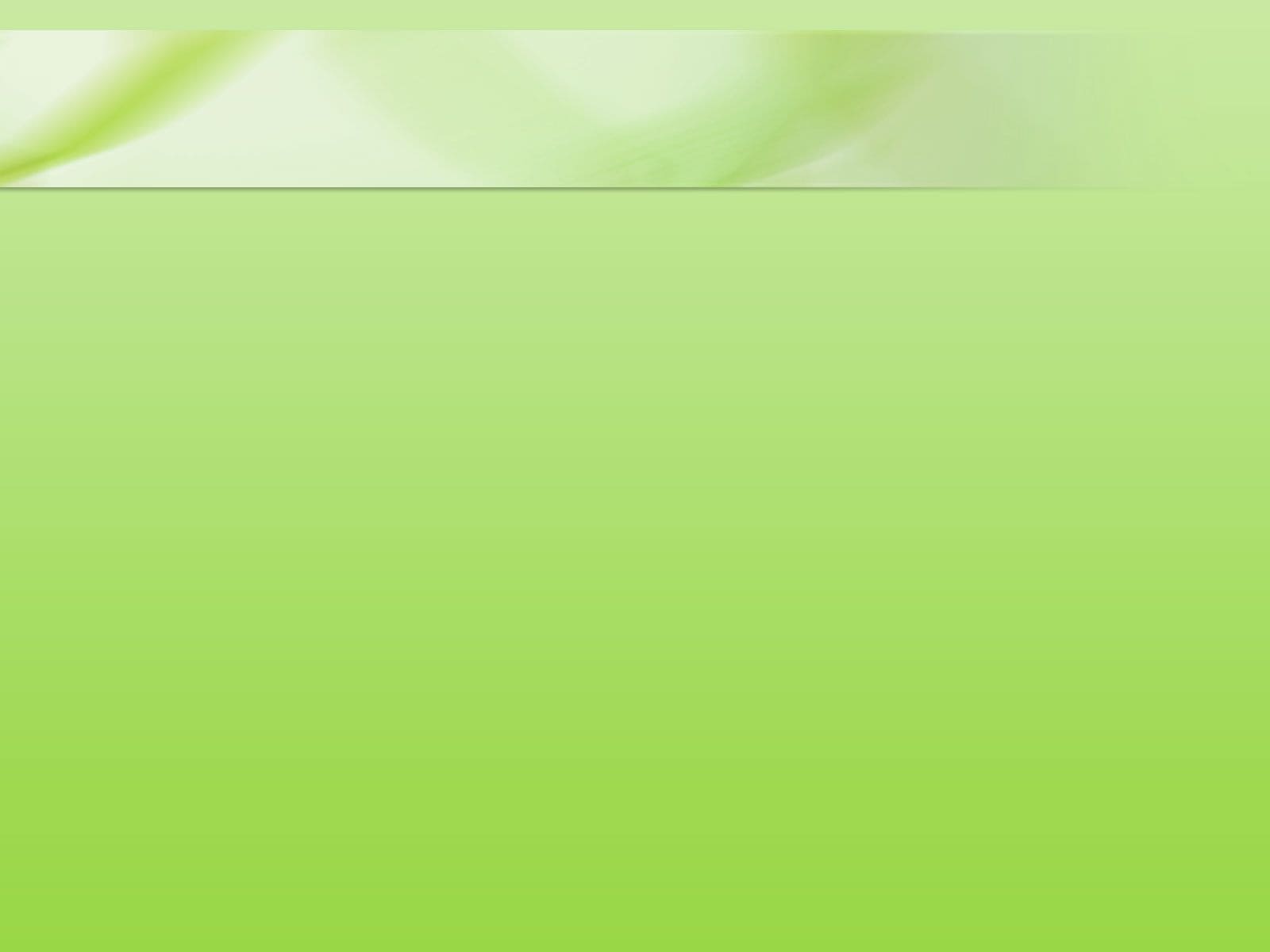 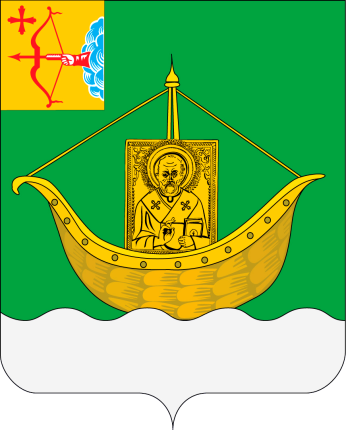 Экологическое воспитание, формирование экологической культуры и информационная работа с населением в области обращения с ТКО в Юрьянском районе
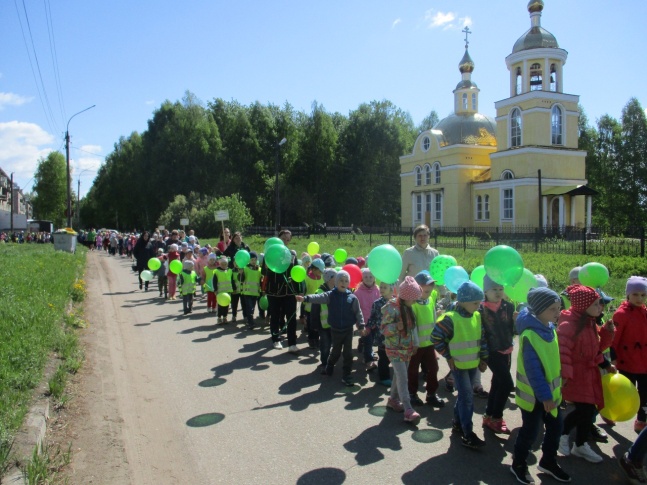 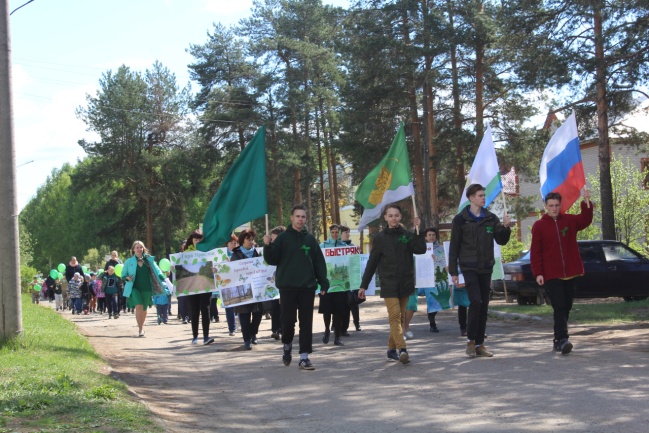 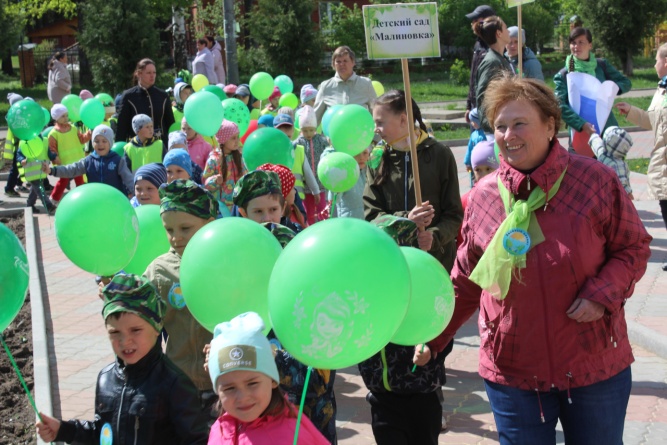 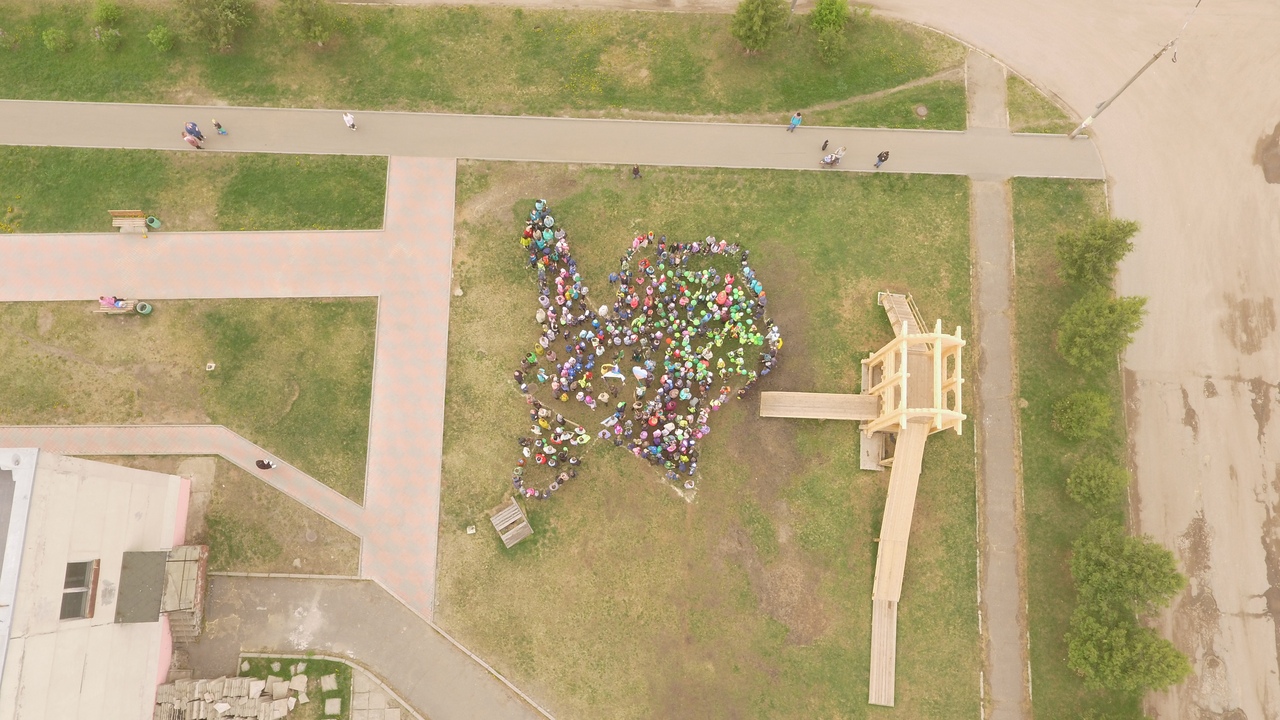 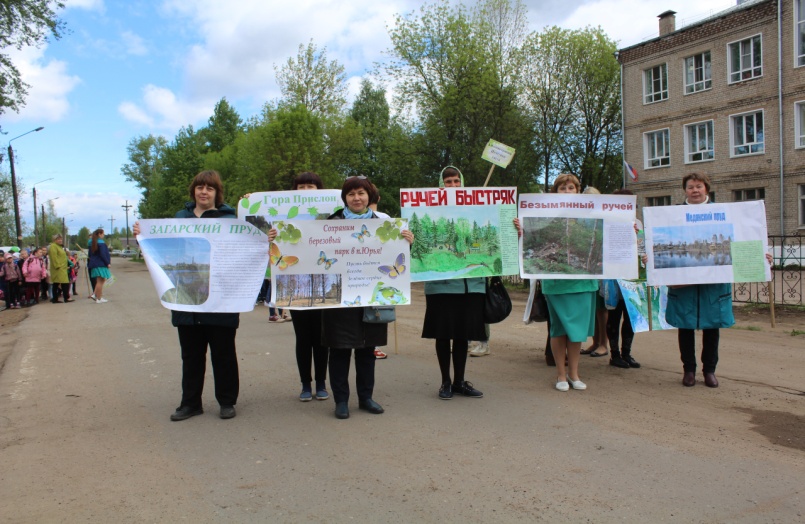 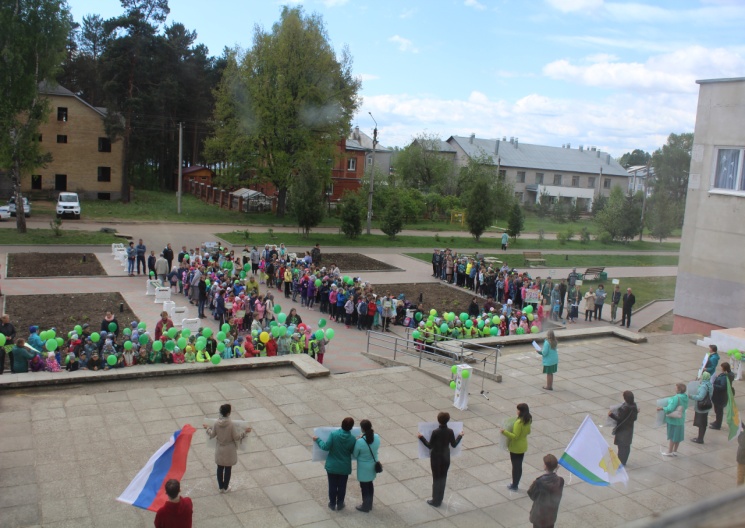 Эко-парад «Изумрудное Мурыгино – 2019».
Приняли участие 524 человека
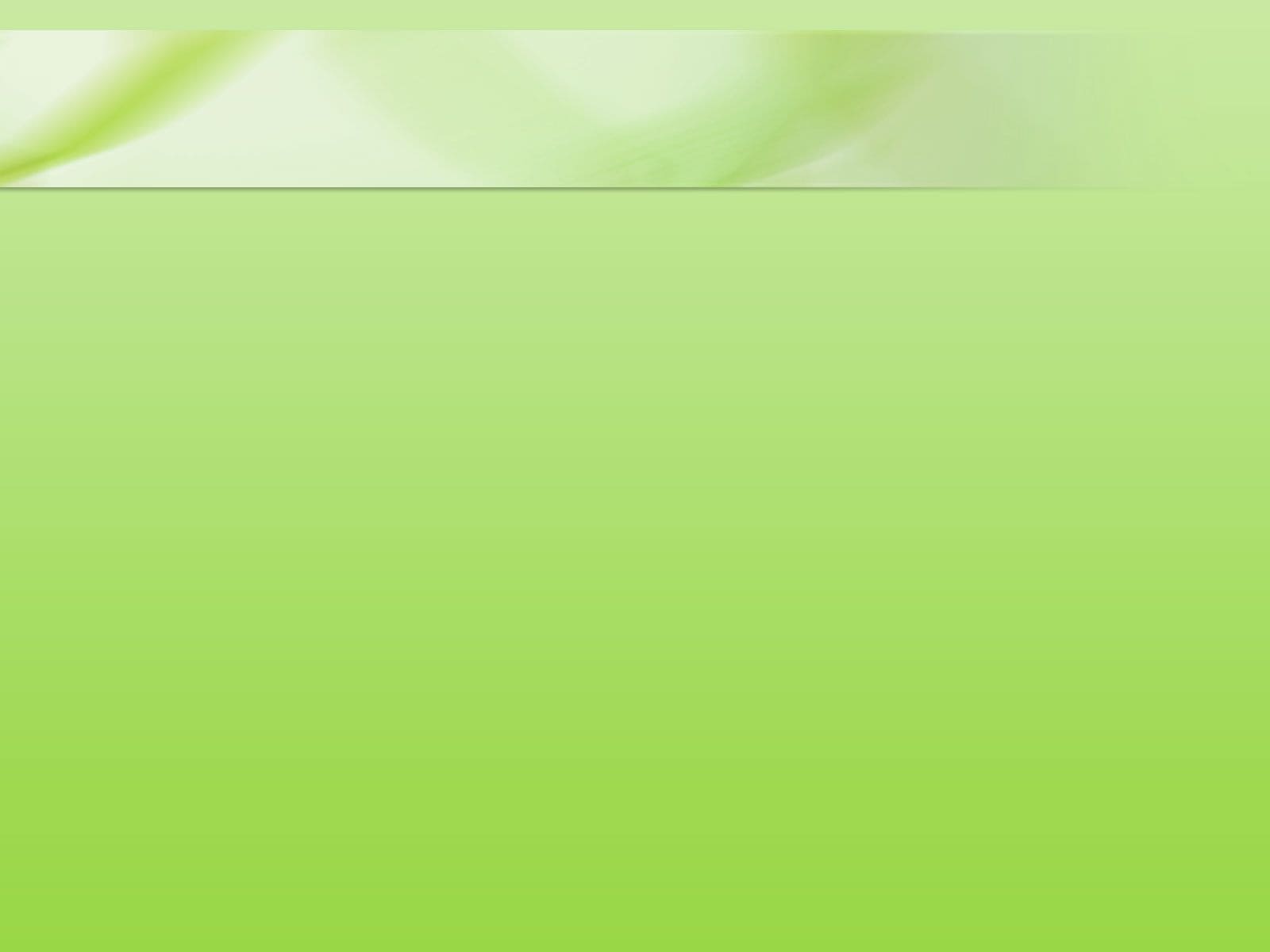 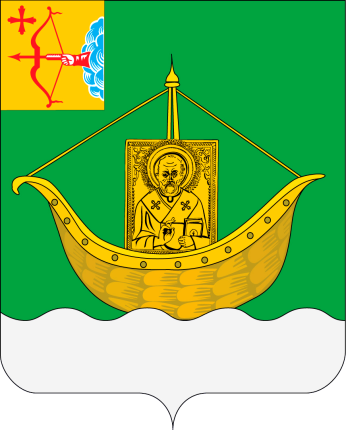 Экологическое воспитание, формирование экологической культуры и информационная работа с населением в области обращения с ТКО в Юрьянском районе
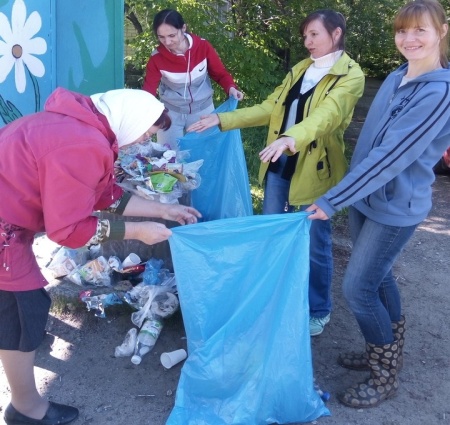 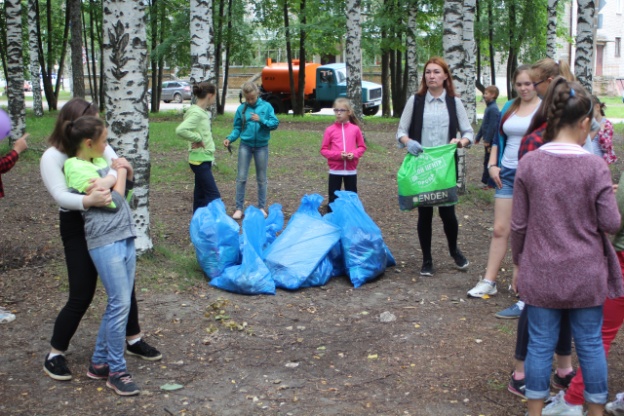 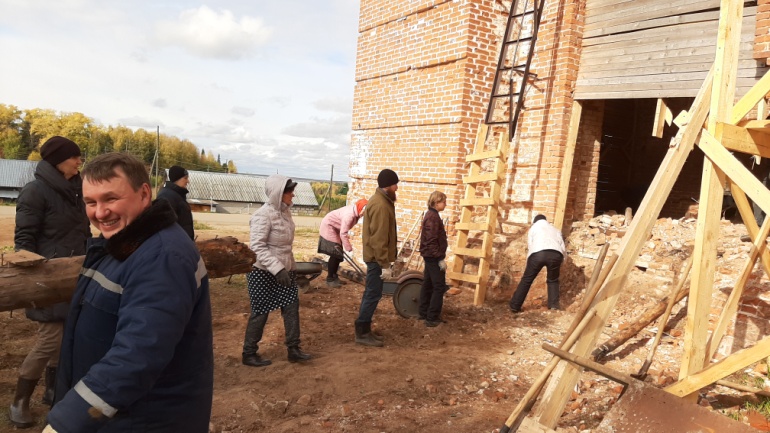 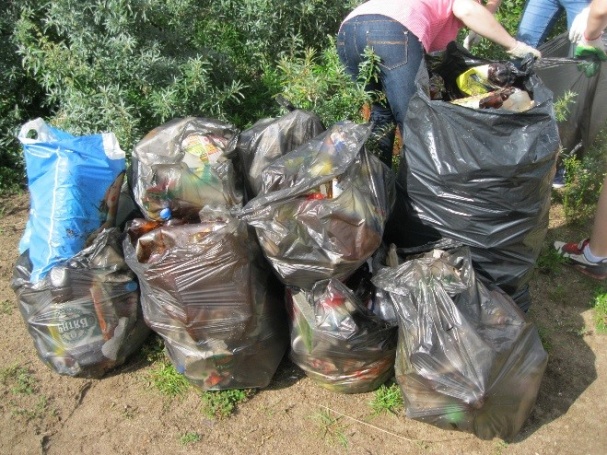 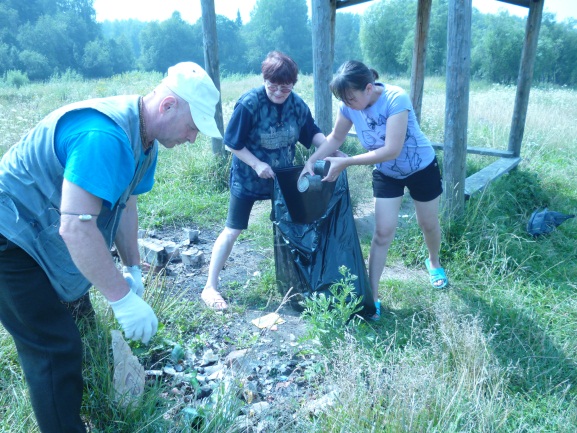 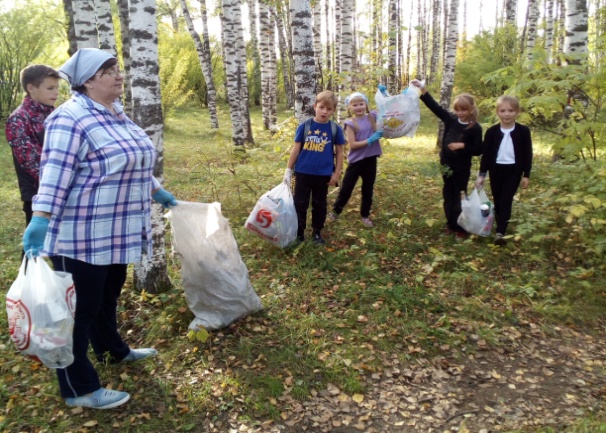 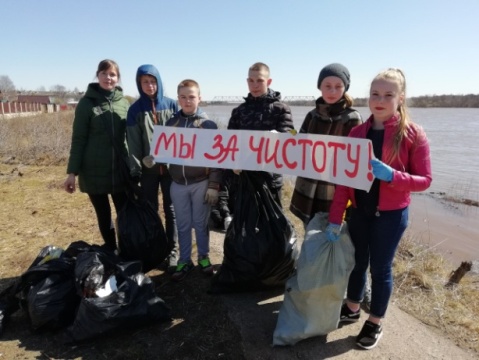 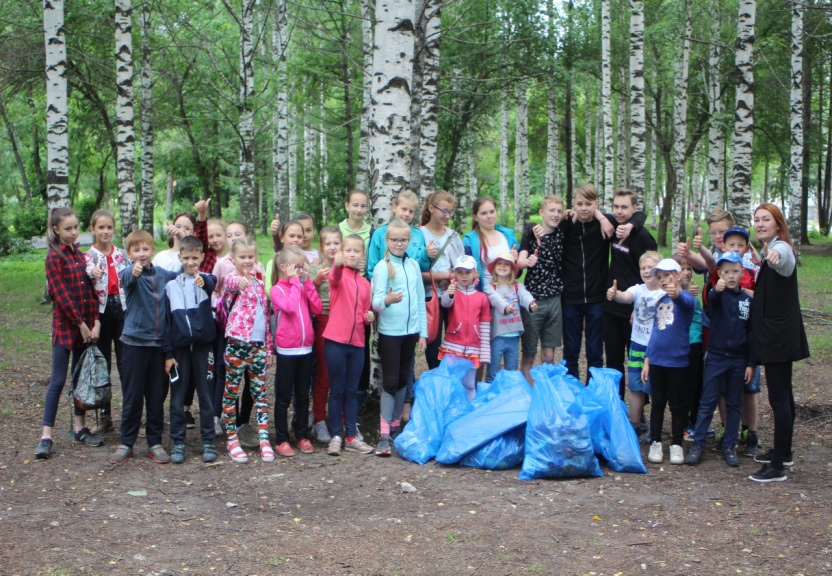 Проведено более 100 субботников по расчистке территорий.
В них приняли участие более 2000 человек, собрано 23 тонны мусора
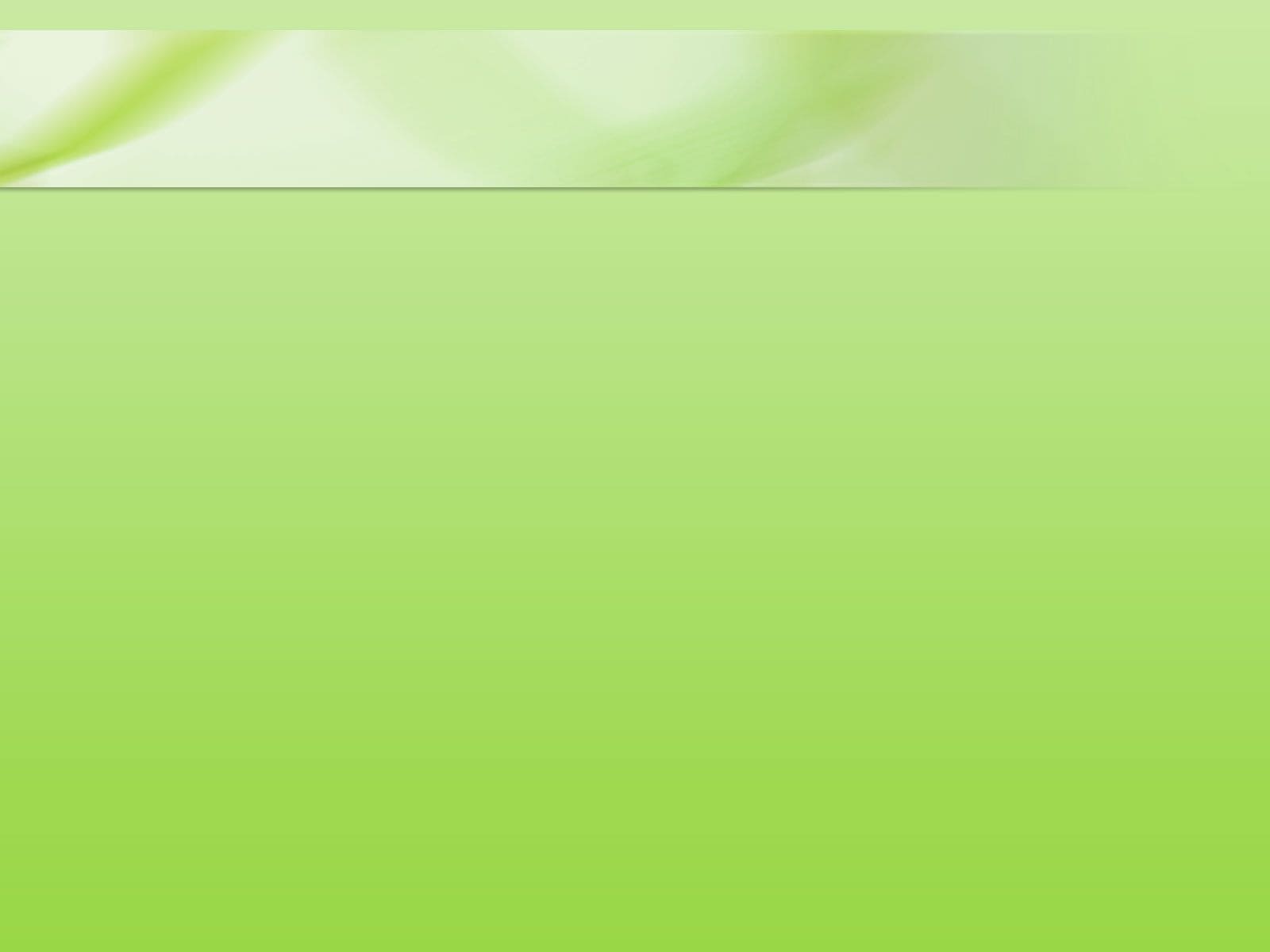 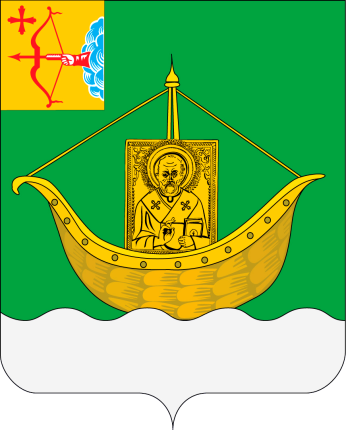 Экологическое воспитание, формирование экологической культуры и информационная работа с населением в области обращения с ТКО в Юрьянском районе
Экологические уроки в школах района
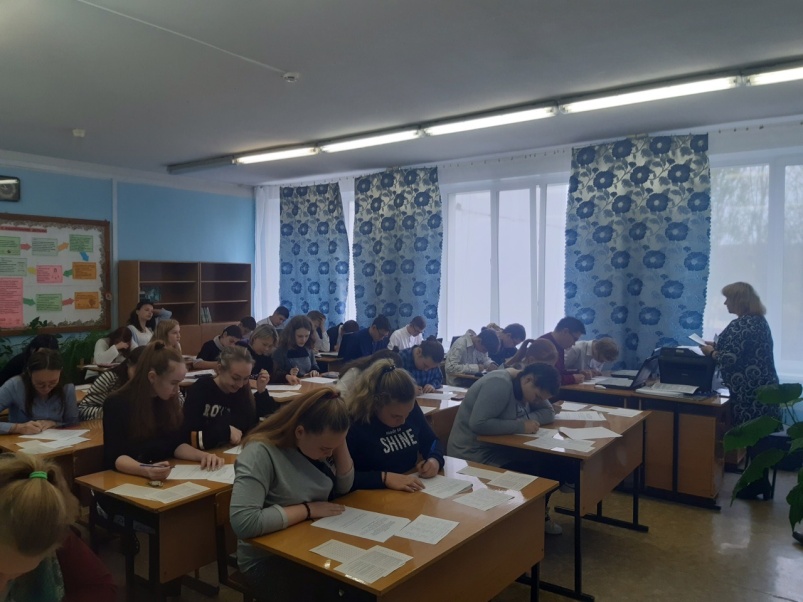 КОГОБУ СШ с УИОП пгт Юрья:
«Свалка по имени «Земля», «Проблема твердых бытовых отходов», «Мусора. Больше. Нет!» в 1-8 классах; 
в 9-11 классах - интерактивная лекция «Проблемы нашего населения». 
Всего приняло участие 795 человек
- на уроках географии в 5-11 кл. показана презентация «Реформа чистоты» по разъяснению целей и задач реформы по обращению с ТКО. Всего охвачено 408 человек
КОГОБУ СШ с УИОП пгт Мурыгино:
- классный час для учащихся 5 классов - 70 человек «Раздельный сбор домашних отходов».
МКОУ ООШ п. Гирсово:
классный час для 7-9 кл. (33 человека) «Разделяй с нами!» 
МКОУ ООШ д. Ложкари:
- родительское собрание для родителей обучающихся 2-8 кл. - 28 человек «О правильной организации уборки ТКО».
МКОУ ООШ с. Загарье:
Экологическая игра «ТКО» для учащихся 5-9кл. - 51 человек 

ВСЕГО участвовало 1385 человек
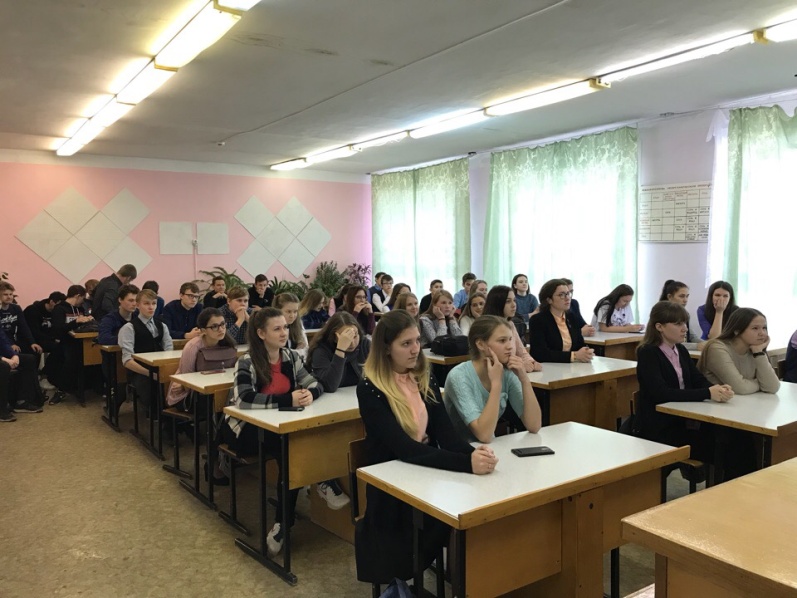 Школами собрано 6,6 тонн макулатуры и 160,5 кг пластиковых бутылок
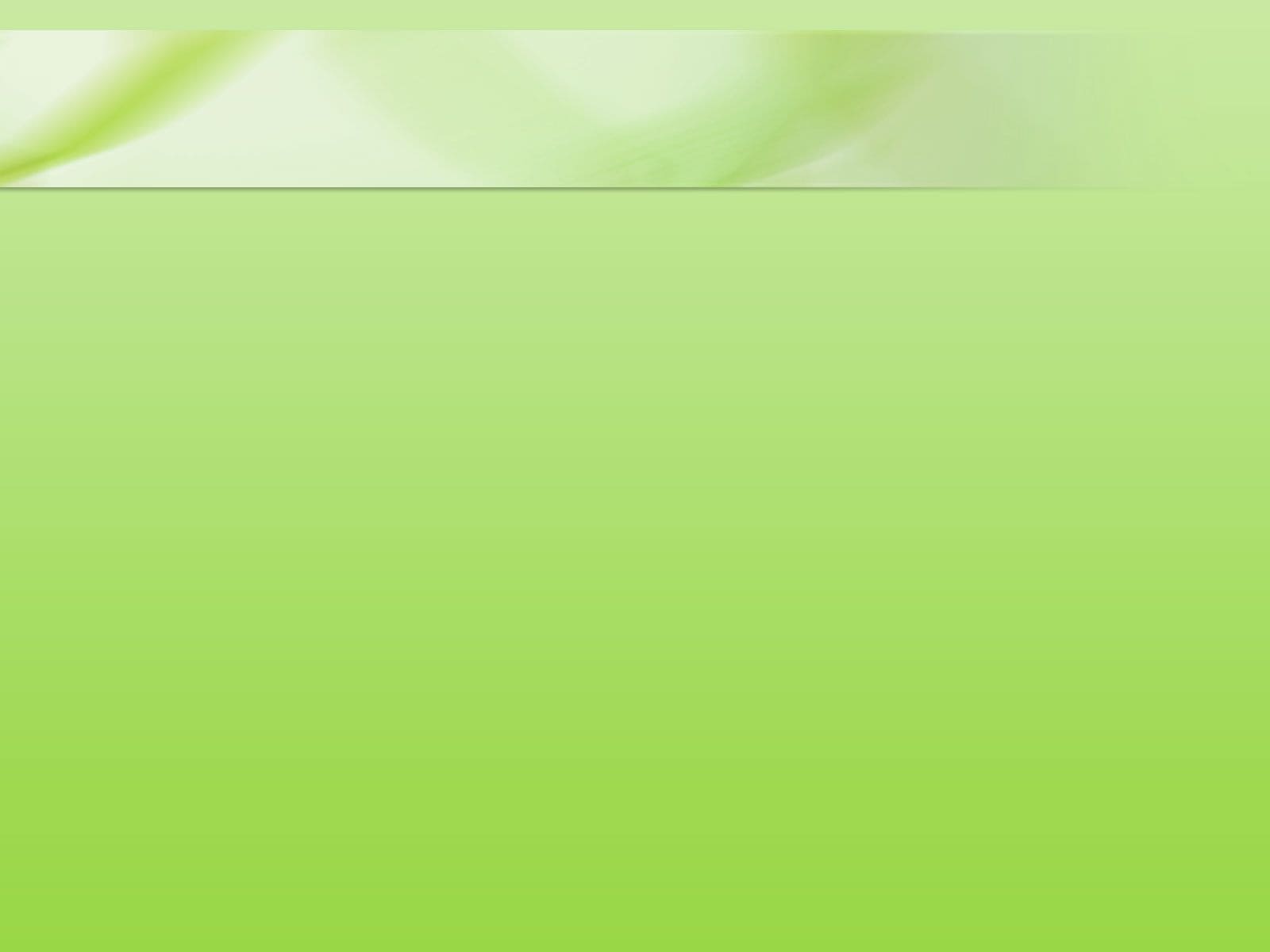 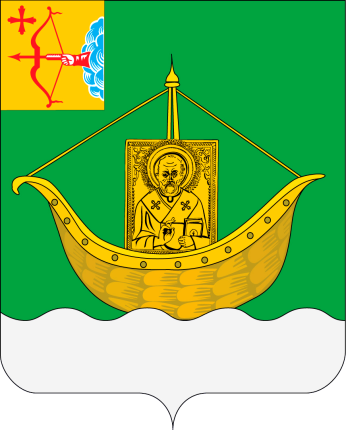 Экологическое воспитание, формирование экологической культуры и информационная работа с населением в области обращения с ТКО в Юрьянском районе
Информирование через официальный сайт района, социальные сети, районную газету
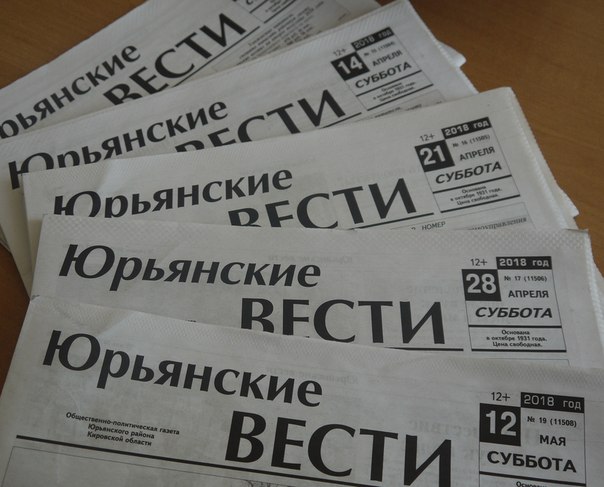 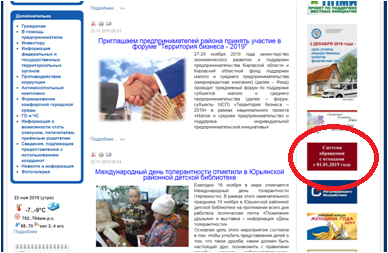 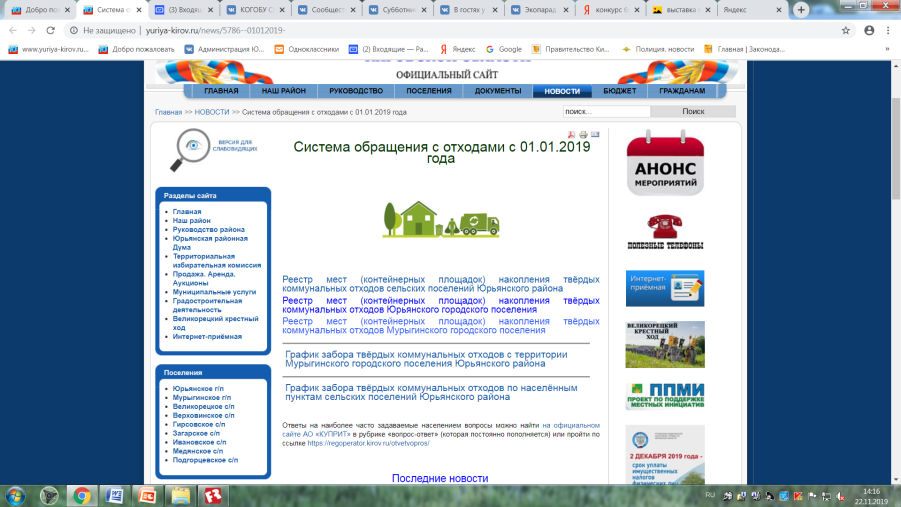 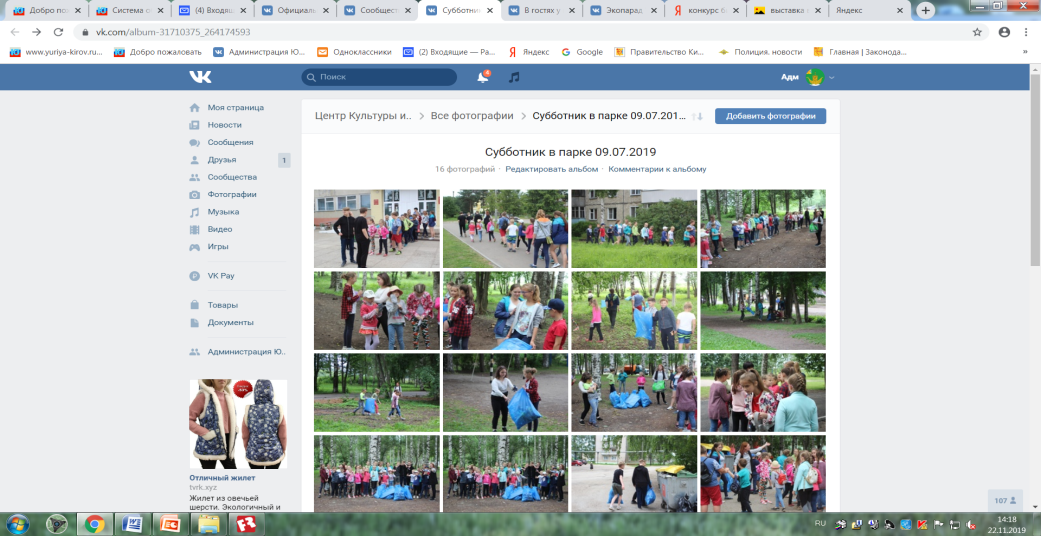 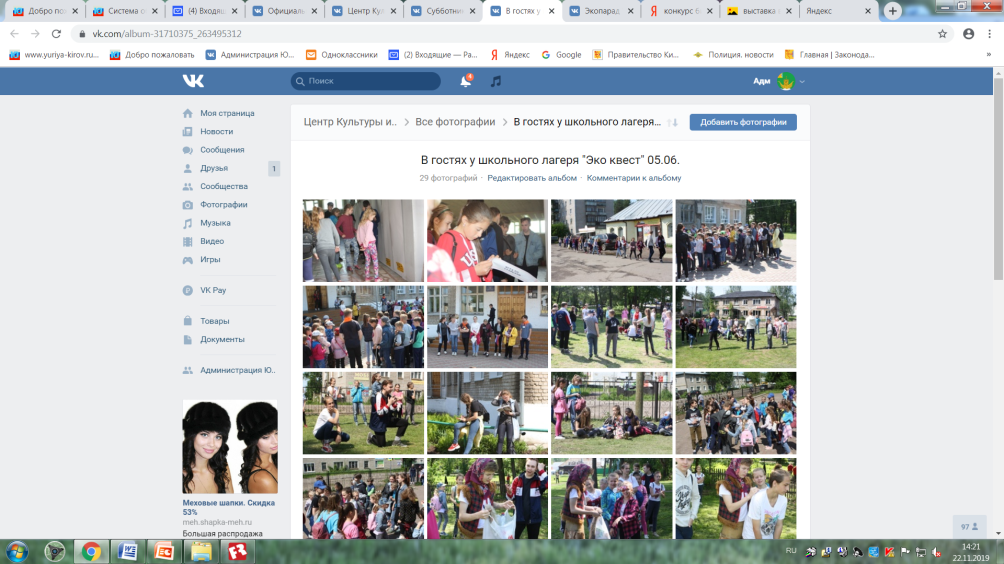 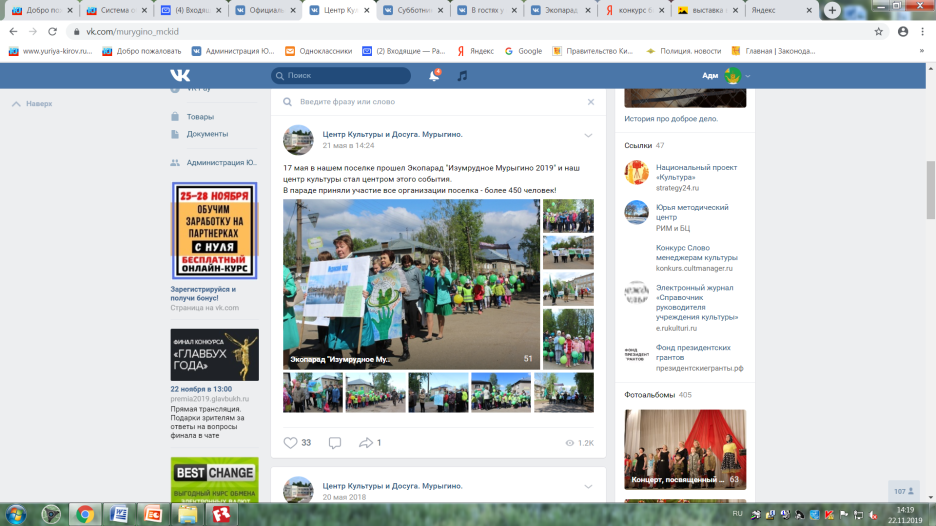 В общей сложности сделано более 100 публикаций